Gestaltning
Hjälper läsaren att skapa en uppfattning
Gestalta, berätta inte!
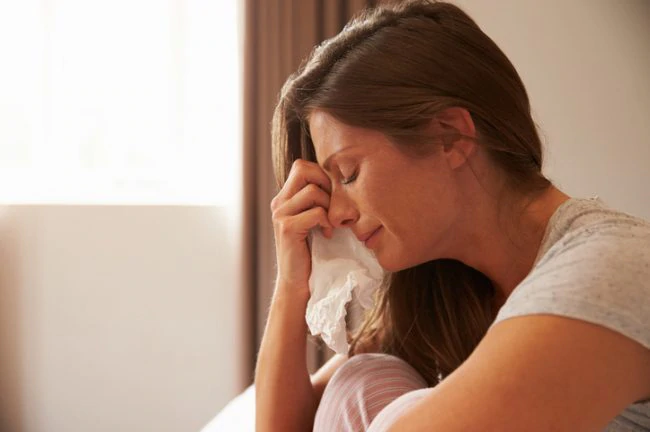 Anna är ledsen.
En tår faller nedför Annas kind. Hon torkar ögonen med skjortärmen.
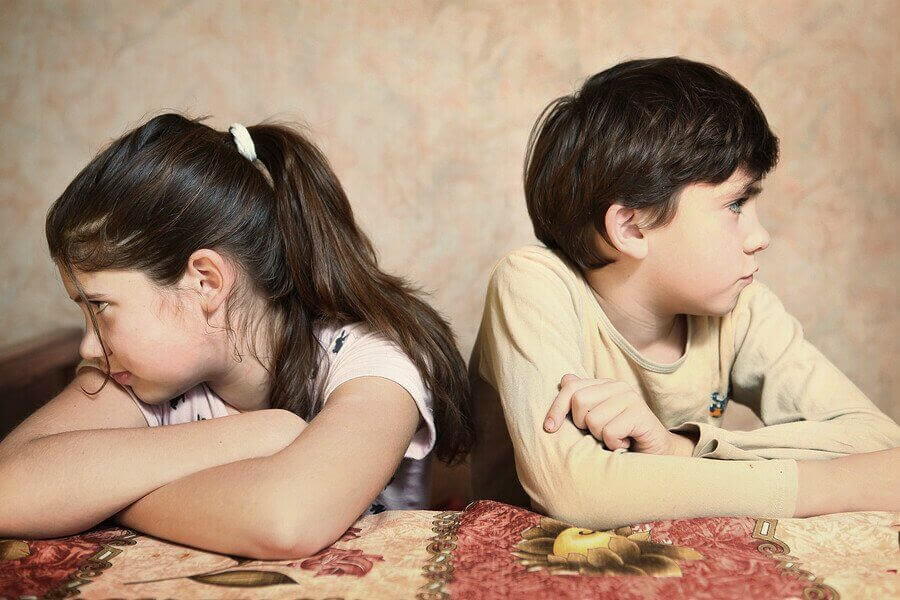 Leo och Mira bråkar.
Mira glor ilsket på Leo när han kommer in i matsalen. När han ser henne fnyser han och sätter sig vid ett annat bord.
Hon är glad
Hon skrattar högt 
Hennes ögon glittrar
Hon dansar omkring
Hon går som på moln
Hon ler så tänderna syns
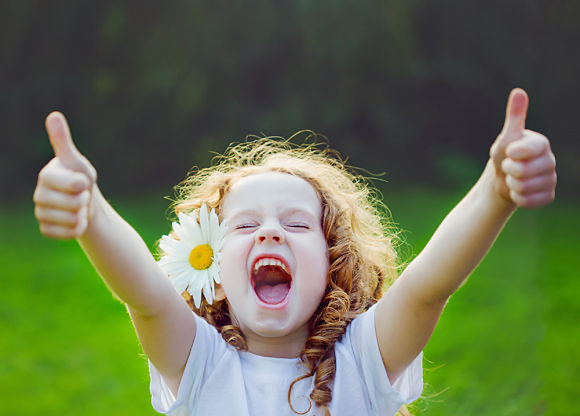 Han är ledsen
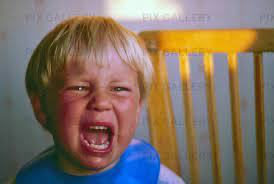 Han snyftar och snörvlar 
Han hänger med huvudet
Hans tårar sprutar
Han har rödgråtna ögon
Han har mungipor som går ner
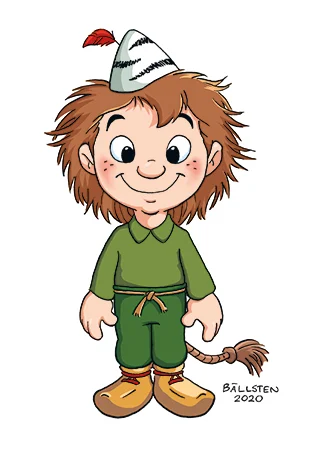 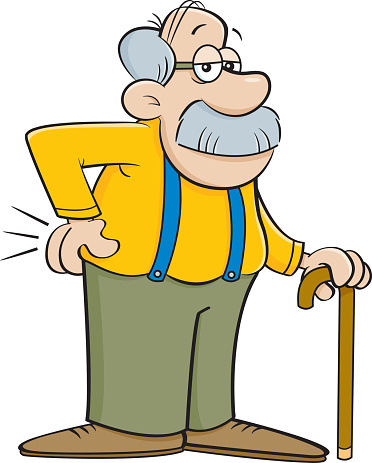 Gestaltning av karaktärDiskutera i 5 min
Namn
Ålder
Utseende 
Intressen 
Familj/vänner
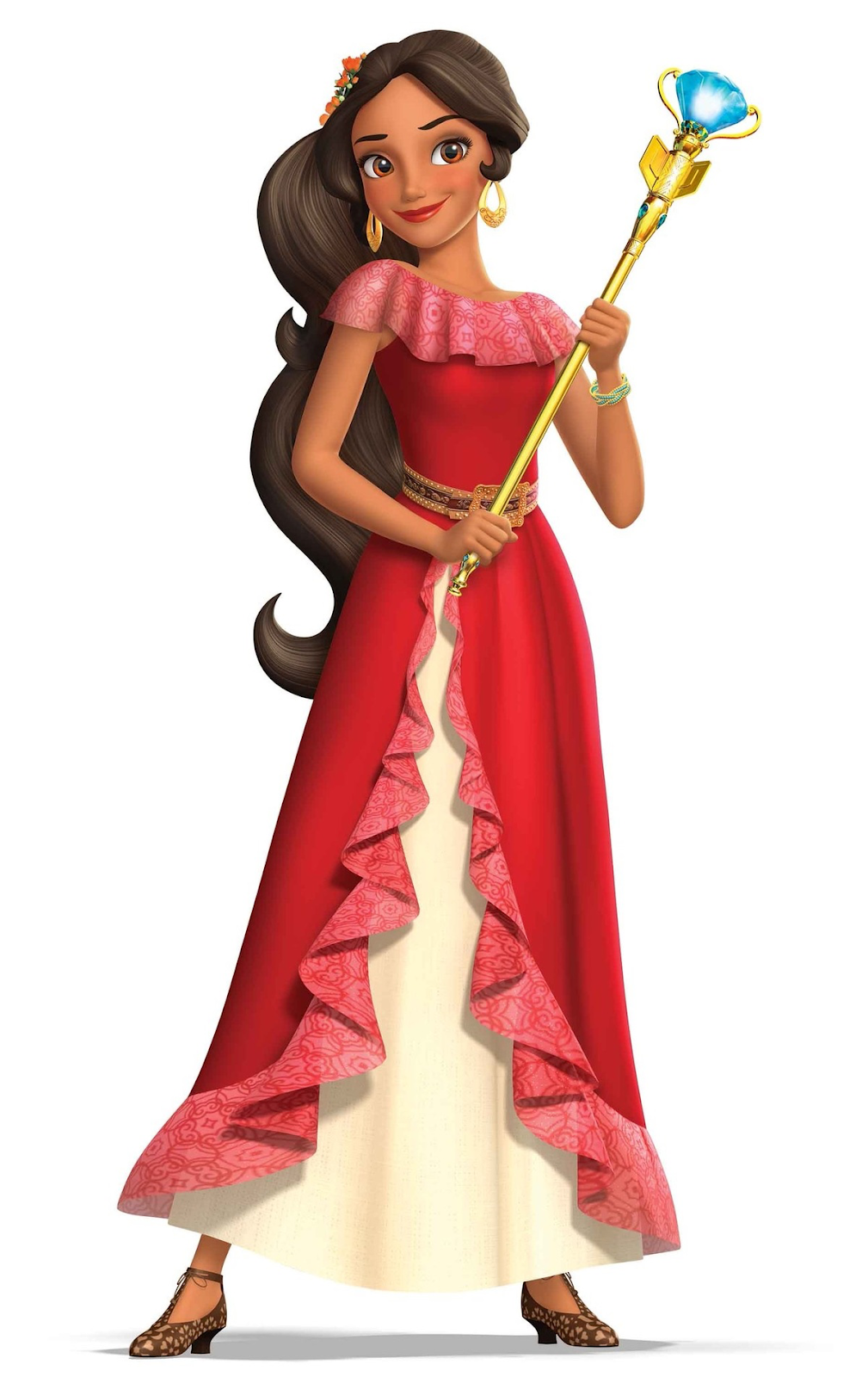 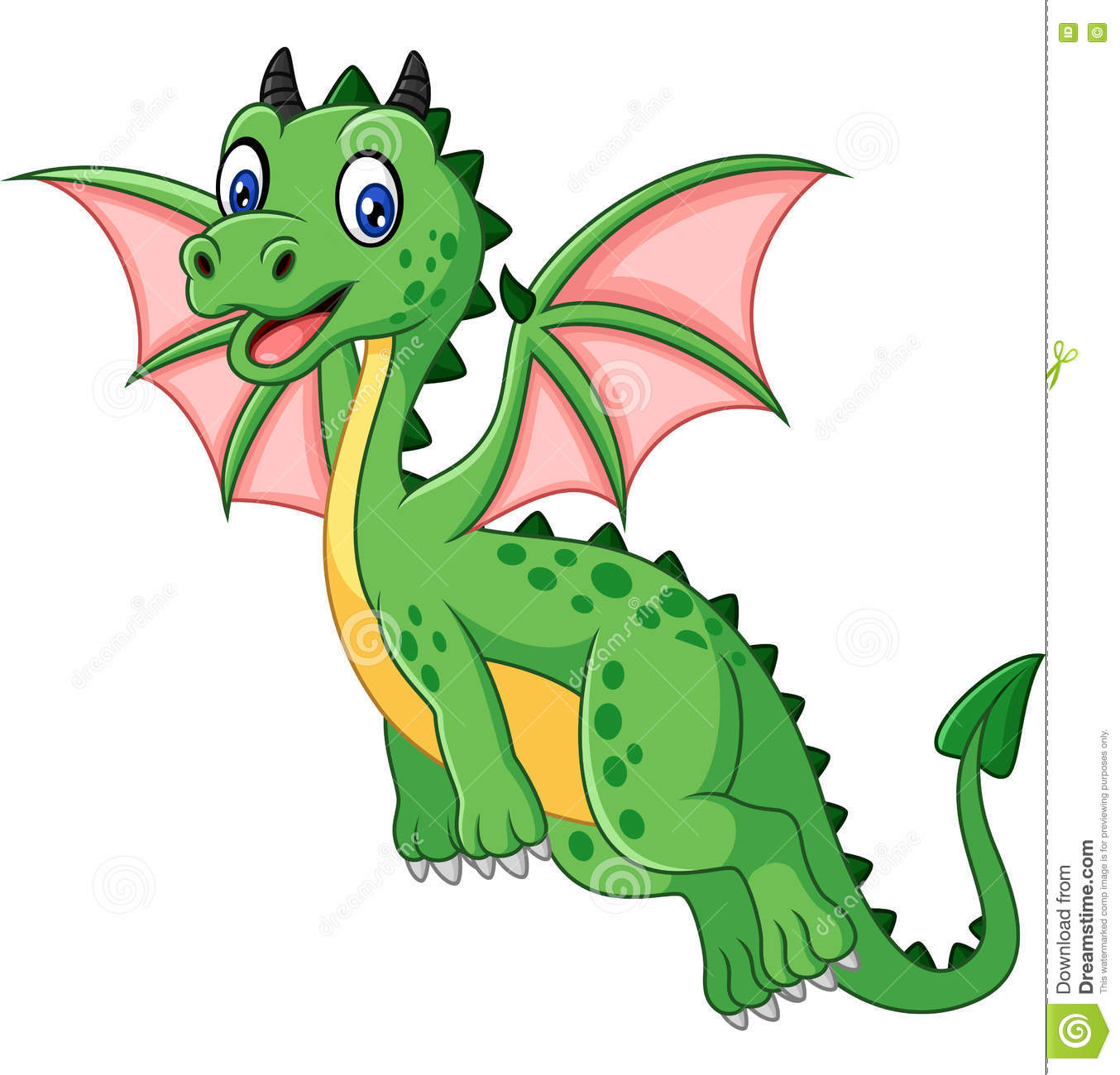 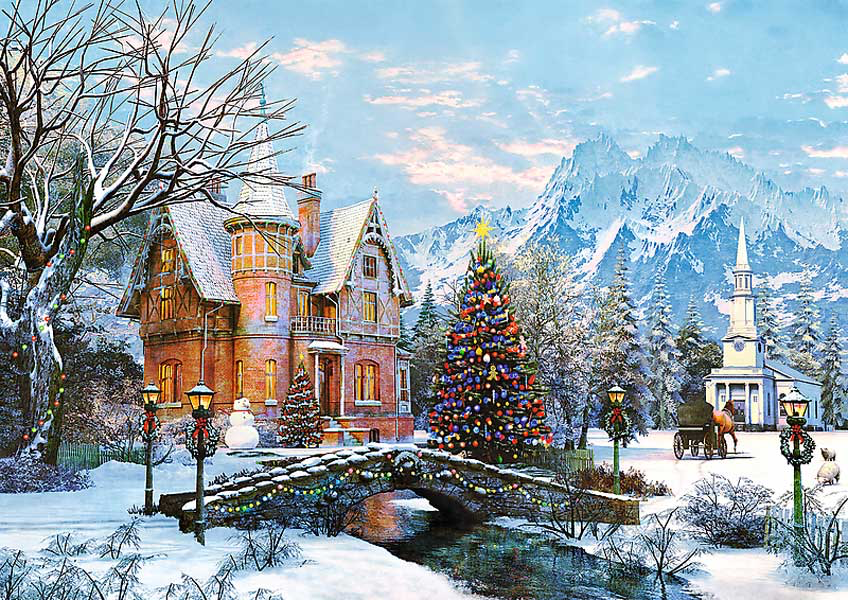 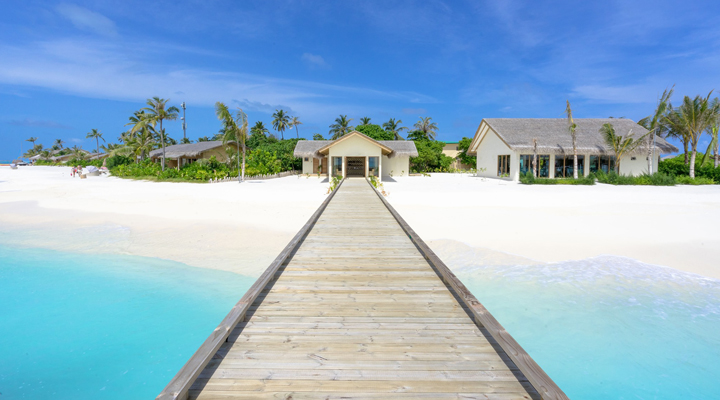 Gestaltning av miljöDiskutera i 5 min
Syn
Hörsel
Smak
Lukt
Känsel
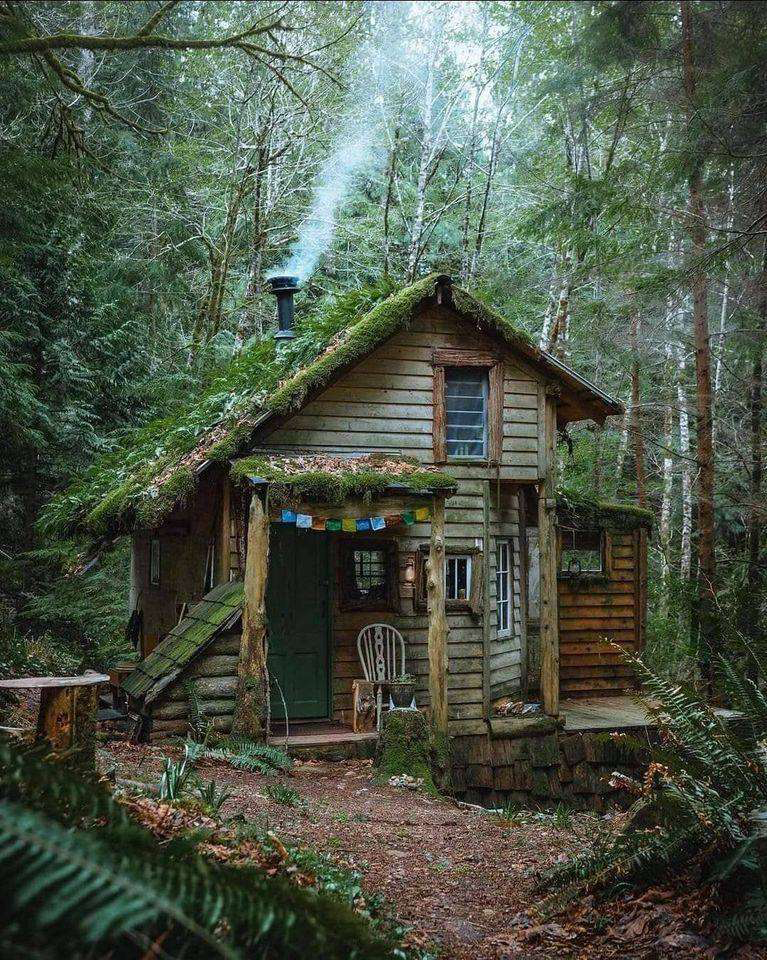 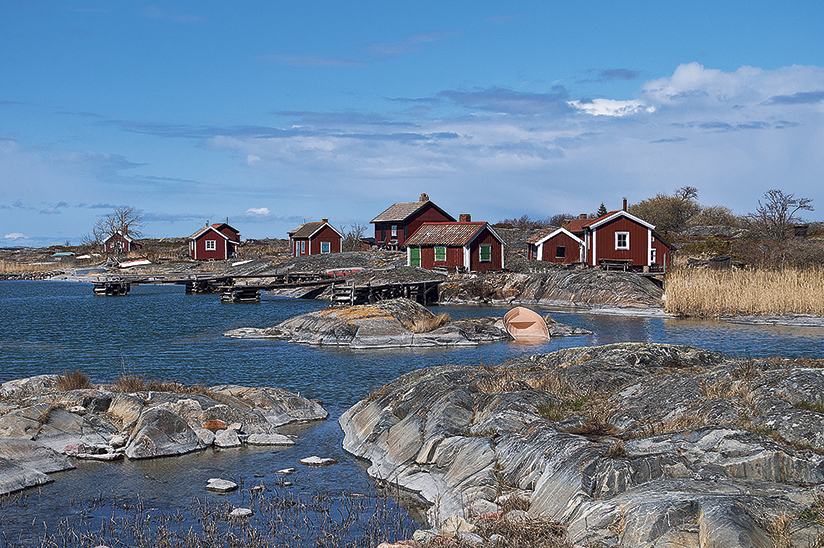